A History of Schooling
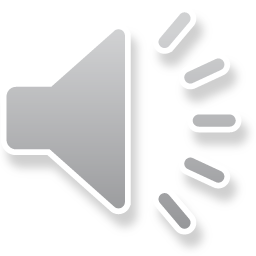 Beyond the Rhetoric
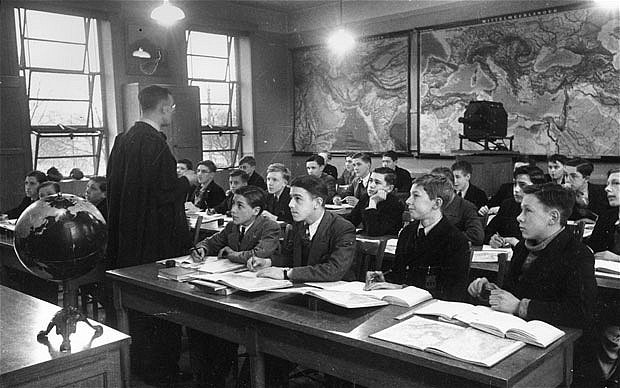 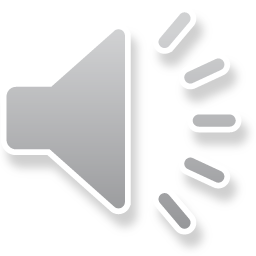 Photo: Getty (taken from http://www.telegraph.co.uk/education/11938413/In-the-long-war-over-grammar-schools-working-class-children-suffered-most.html )
Issues
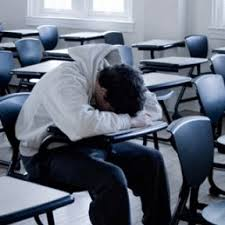 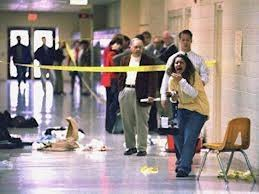 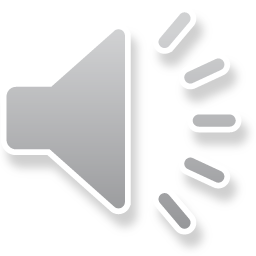 Photo found at https://www.psychologytoday.com/blog/gender-and-schooling/201501/school-dangerous-lgbt-youth-despite-legal-protections-0
Arapahoe school shooting. Found at https://www.youtube.com/watch?v=X3QUf6rxByE
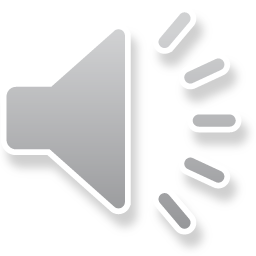 Purpose?
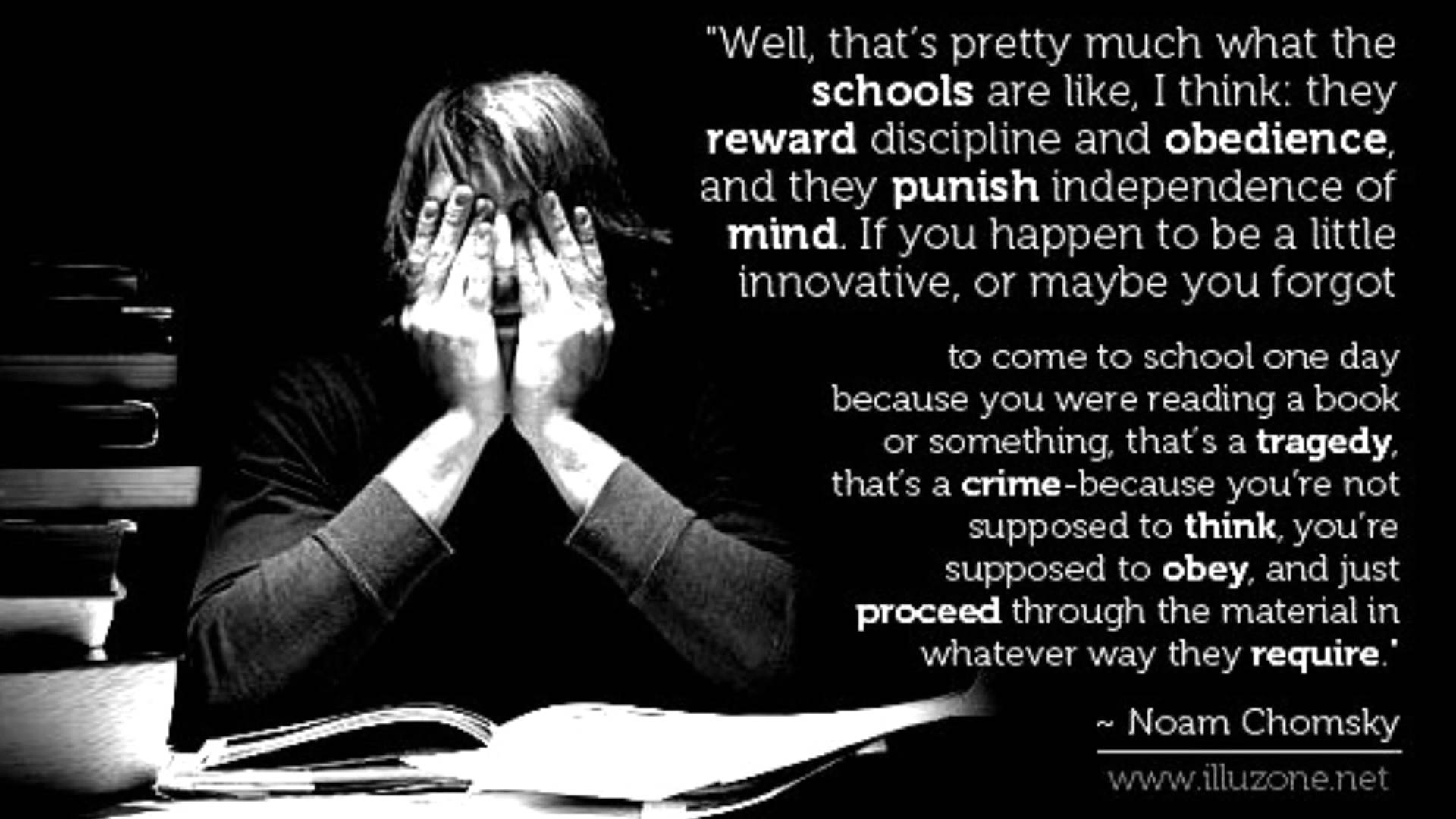 Gatto, Holt, Illich
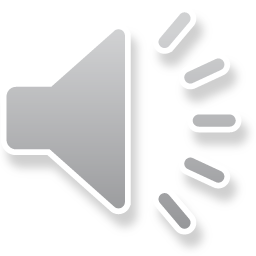 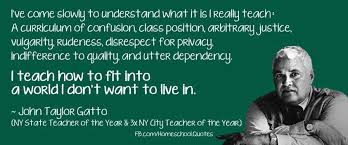 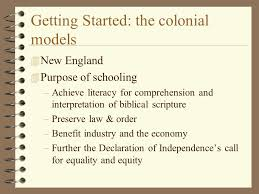 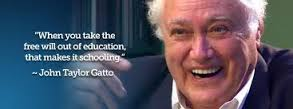 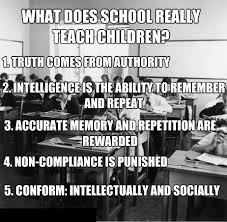 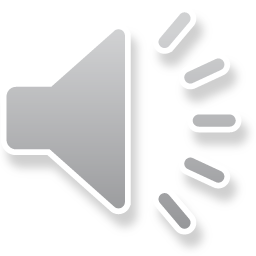 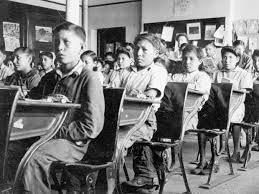 Compulsion
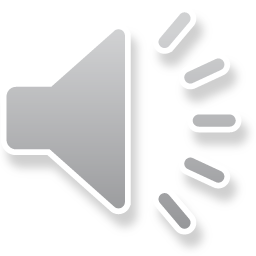 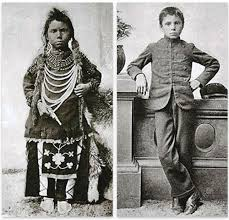 Conformity
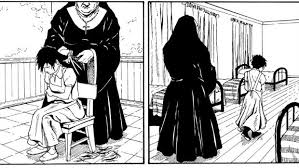 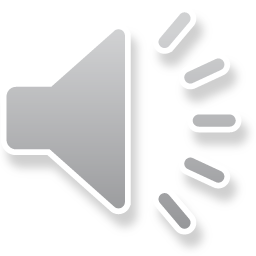 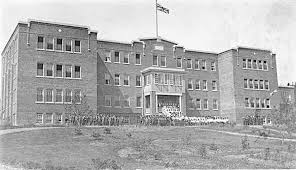 Institutionalization
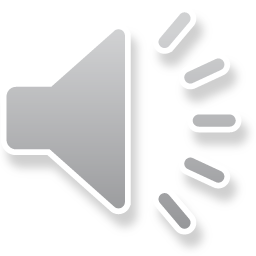 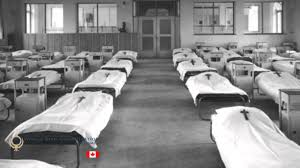 Genocide
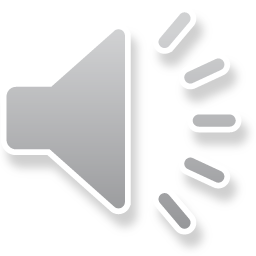 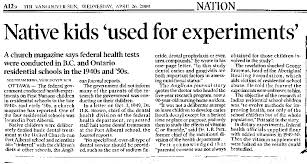 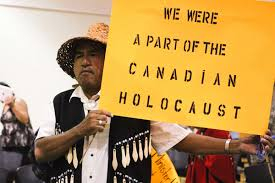 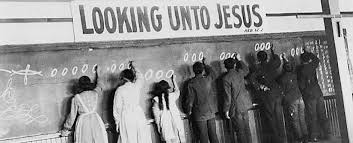 Religion
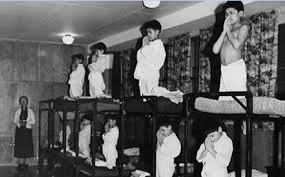 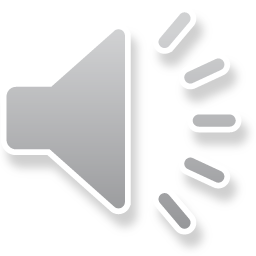 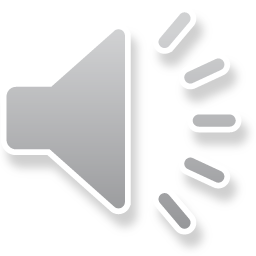 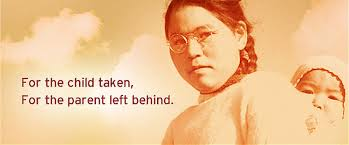 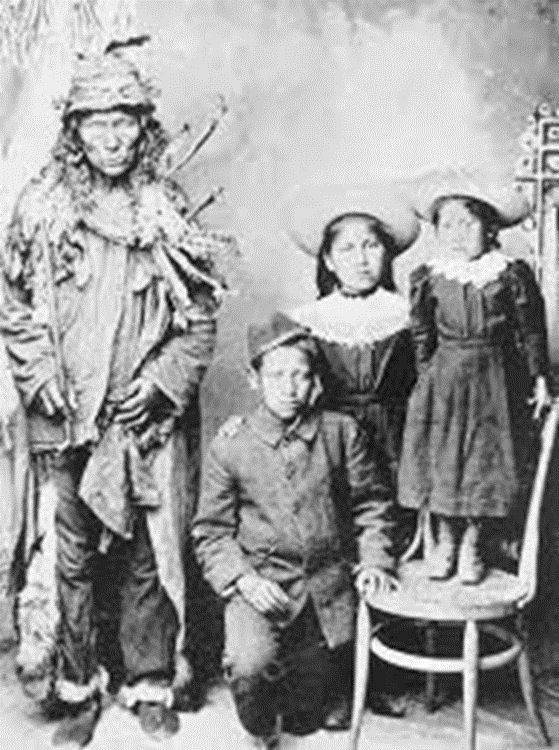 Breaking bonds
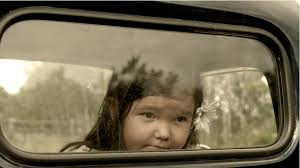 Abuse
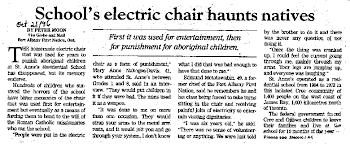 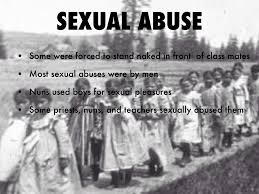 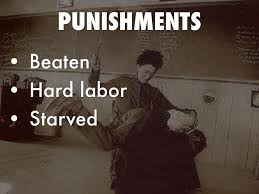 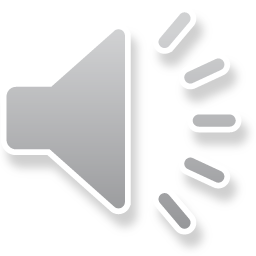 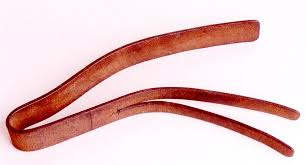 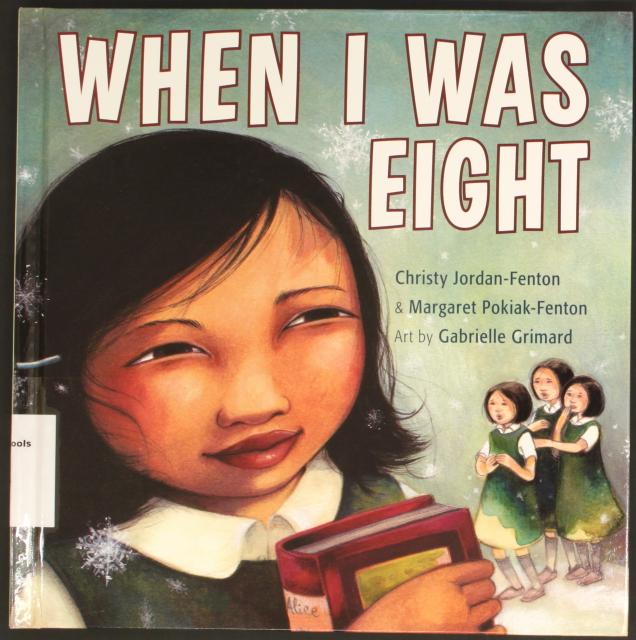 Despite it all…
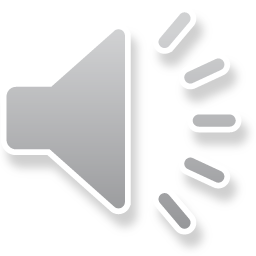 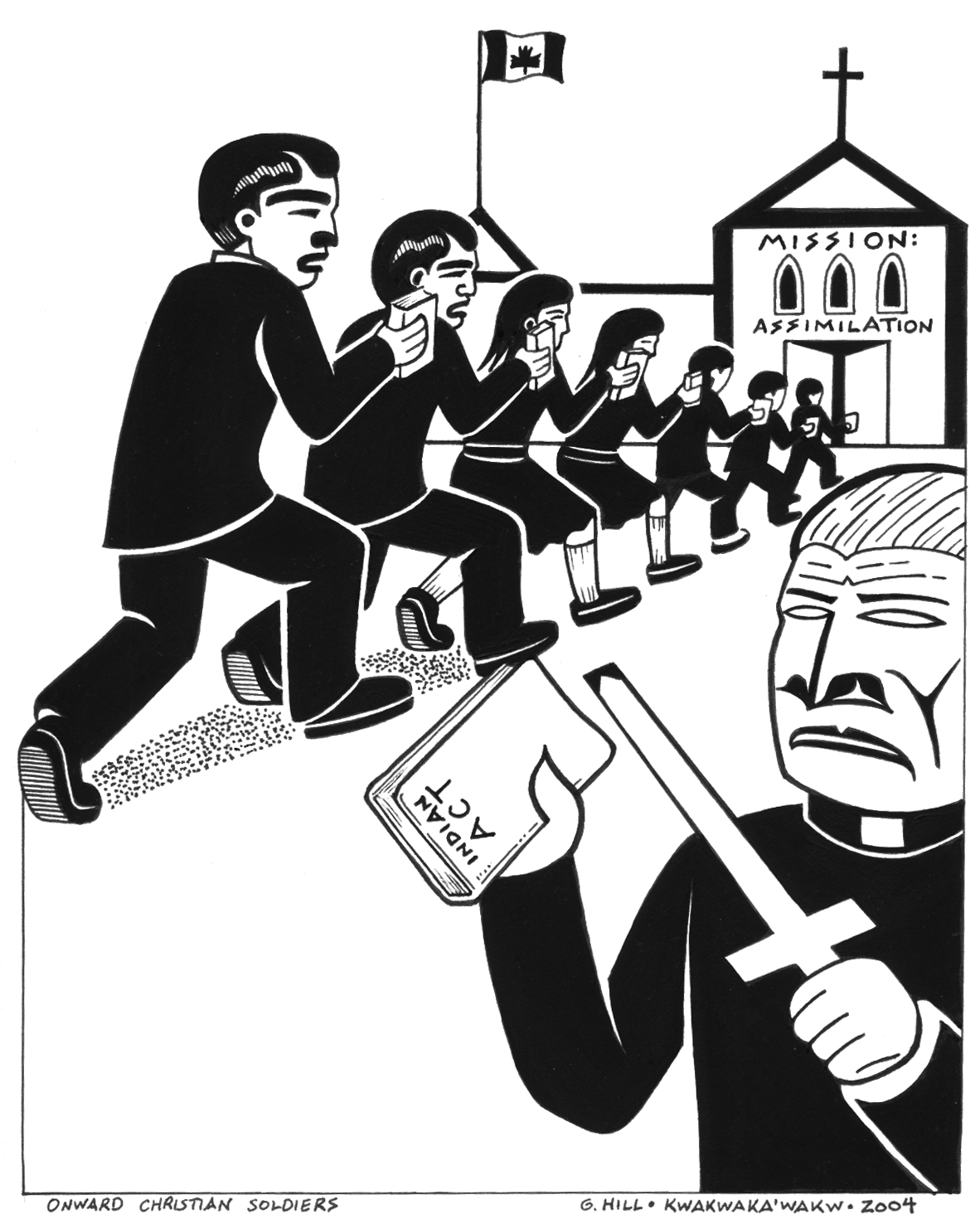 Purpose
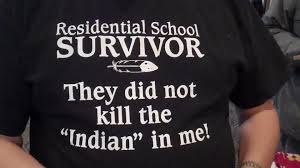 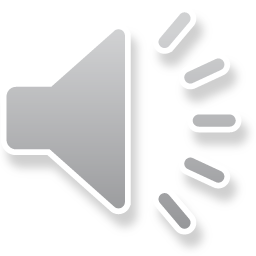 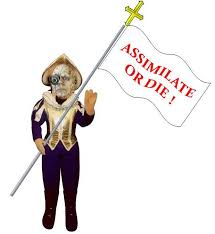 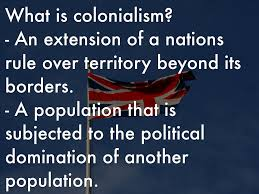 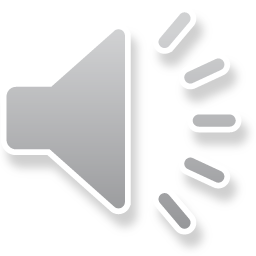 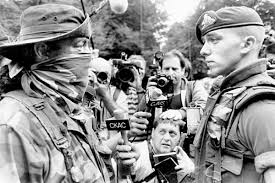 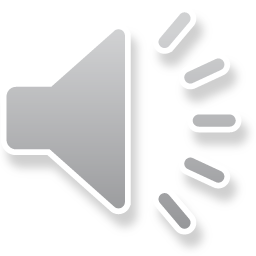 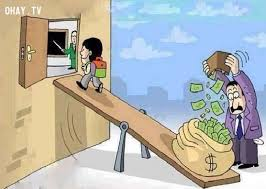 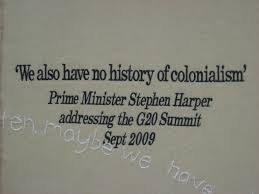 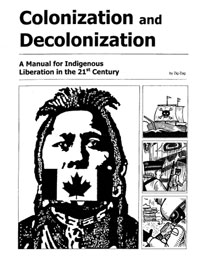 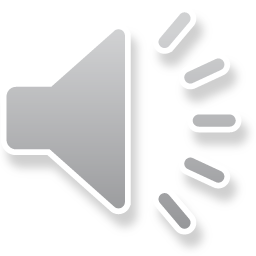 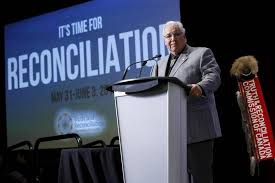 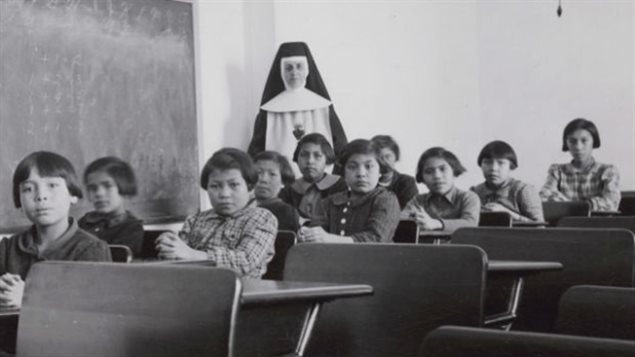 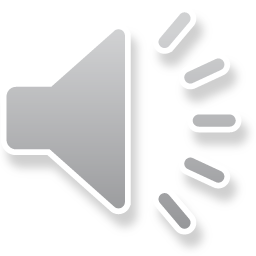 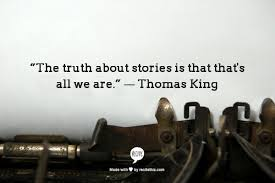 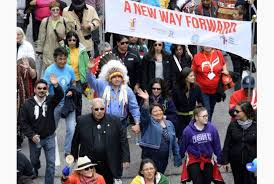 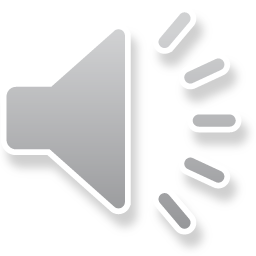